Peanut Weed Control Update - 2020
Eric P. Prostko, Ph.D.
Professor and Extension Weed Specialist
Department of Crop & Soil Sciences
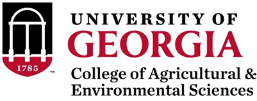 Peanut Weed ControlIntegrated Program Approach
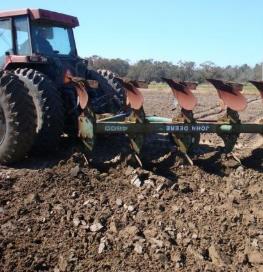 Tillage
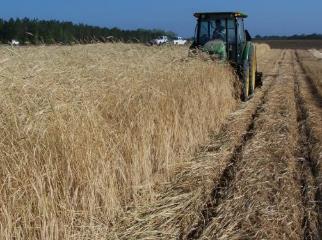 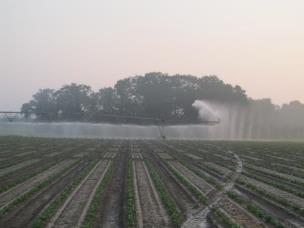 Irrigation
Rye Cover Crop
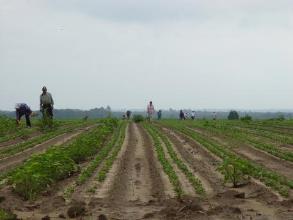 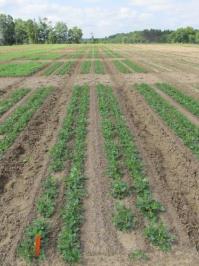 Hand-Weeding
Twin Rows
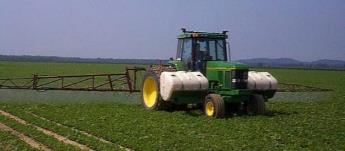 Herbicides
Twin vs. Single Rows
Better control of TSWV

Better control of some weeds
~10%

Yield/Grade????
The Peanut Herbicide Toolbox23 Active ingredients, 9 MOA’s
POST
Aim (Harvest Aid)
Gramoxone/Firestorm/Parazone
Basagran
Ultra Blazer
Cadre/Impose
Classic
Cobra
ET (harvest aid)
Fusilade
Poast/Poast Plus
Pursuit
Select/Arrow/Trigger
Storm
2,4-DB
PPI/PRE
Sonalan
Prowl/Pendimax
Dual Magnum/Generics
Outlook/Propel
Pursuit
Spartan Charge
Solicam
Strongarm
Valor
Zidua
The foundation of weed management in peanuts in GA are the yellow/DNA herbicides!
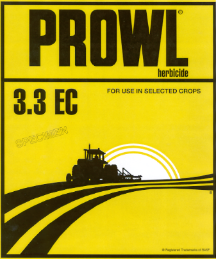 Sonalan, Prowl, Pendimax, Prowl H2O
 inexpensive 
(< $9/A)
Texas panicum
Florida pusley
must be incorporated by tillage or irrigation
Flip a coin or personal preference or strip-till
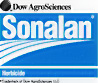 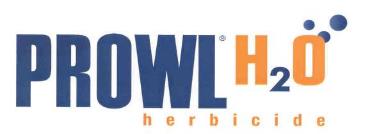 Others(chloroacetamides, isoxazolines)
Flip a coin or personal preference?
Irrigated Peanut Yield Response to PRE Applied Pyroxasulfone
-19%
LSD 0.10 = 906
CV = 13.06
PE-01-15
GA-06G
Peanut Weed Control - 2019
Prowl H20 @32 oz/ (PRE)
Valor SX@ 3 oz/A (PRE)

Cadre @ 4 oz/A (27 DAP)
Dual Magnum @ 16 oz/A (27 DAP)
2,4-DB @ 16 oz/A (27 DAP)
PE-14-19
July 17
71 DAP
NTC
~$35/A
(5 MOA)
ValorGreat Weed Control vs. Crop Injury
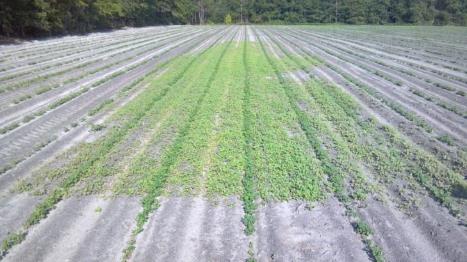 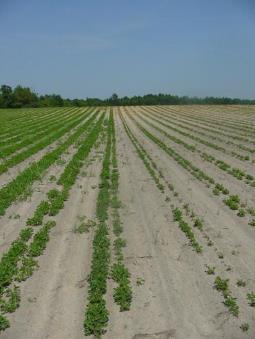 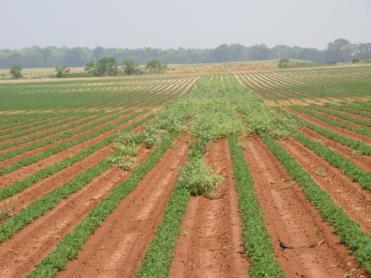 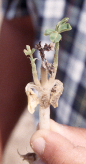 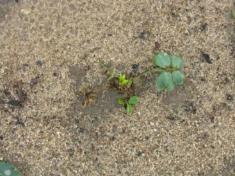 Valor SX 51WG @ 3 oz/A = $8.34/A
Valor Injury - 2019
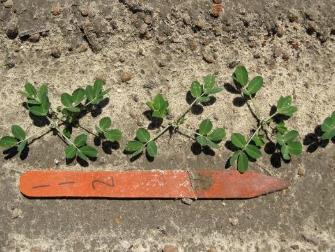 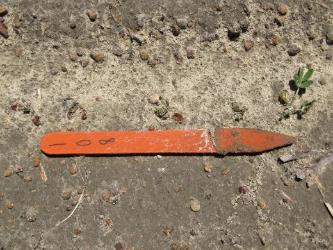 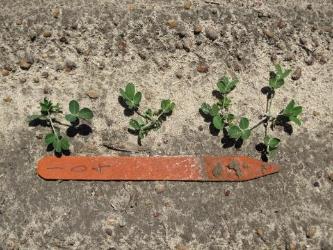 6 oz/A
NTC
3 oz/A
PE-07-19
May 14
13 DAP
Valor Effects on Peanut Yield High Moisture Conditions - 2019
lbs/A
PE-07-19
- Weed-free
- 8.3” rainfall/irrigation
first 30 DAP
*averaged over 4 Dual Magnum rates
P = 0.7798
CV = 10.6
Peanut Weed Control - 2019
Prowl H20 @ 32 oz/A (PRE)

Gramoxone 2SL @ 12 oz/A (10 DAP)
Storm @ 16 oz/A (10 DAP)
Dual Magnum @ 16 oz/A (10 DAP)

Cadre @ 4 oz/A (27 DAP)
Dual Magnum @ 16 oz/A (27 DAP)
2,4-DB @ 16 oz/A (27 DAP)
PE-14-19
July 17
71 DAP
NTC
~$45/A
(7 MOA)
Strongarm/Peanut
PPI/PRE/POST

very closely related to FirstRate (soybean)

0.45 oz/A
$19.50 in 2019

annual MG, eclipta, copperleaf, starbur, c. cocklebur, c. ragweed

rotation restrictions
Strongarm Crop Rotations
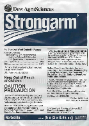 Paraquat in Peanut
CHEAP!
12 oz/A of 2SL = $1.69/A 
 if not using Valor or Strongarm
 apply early 
 alone = before 14 DAC 
 tank-mixes = before 28 DAC
 tank-mixes with Basagran, Storm, 2,4-D, Dual, Warrant, Zidua, Outlook
Tips
 15 GPA
 flat-fan nozzles
 slower tractor speeds
2 or 3 lb ai/A formulations so watch your use rates!
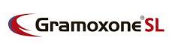 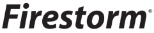 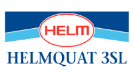 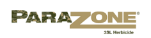 Why do we use Storm or Basagran with paraquat?
Improves control of smallflower mg and tropic croton





Reduces peanut injury but does not really influence yield (cosmetic)

Reduces control of sicklepod, beggarweed, Texas panicum
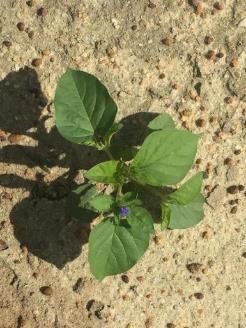 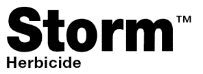 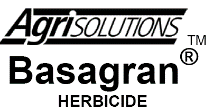 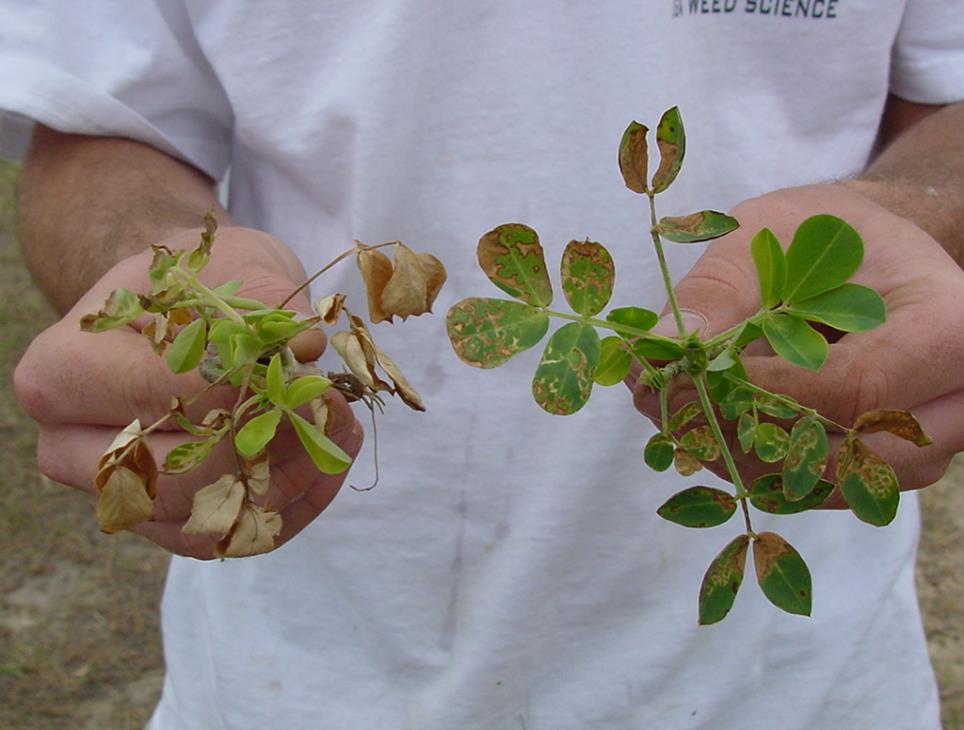 Treatments applied 6 DAC; Photo at 3 DAT
GA-02C
GI @ 8 oz/A +
NIS @ 0.25% v/v
GI @ 12 oz/A + Basagran @ 8 oz/A +
NIS @ 0.25% v/v
Peanut Yield (GA-16HO) As Influenced by Gramoxone Timing(Averaged over 9 Gramoxone treatments)
PE-07-18
weed-free
irrigated
THSD (0.10) = 246
CV = 6.5
New Paraquat Training Requirements
Cadre: The glyphosate of peanuts?
Yellow/purple nutsedge

sicklepod, pigweeds, morningglory, cocklebur

Does not control common ragweed, tropic croton, eclipta, spurges, purslane, and hophornbeam copperleaf

 Is it worth the rotational crop risk??

ALS-resistance??? 

HUGE drop in price since 1996?
$6.49/A in 2019
Cadre “Yellow Flash” – 3 DAT
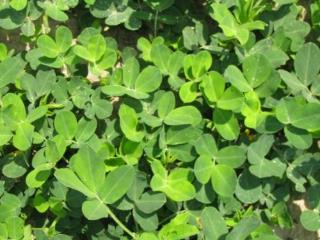 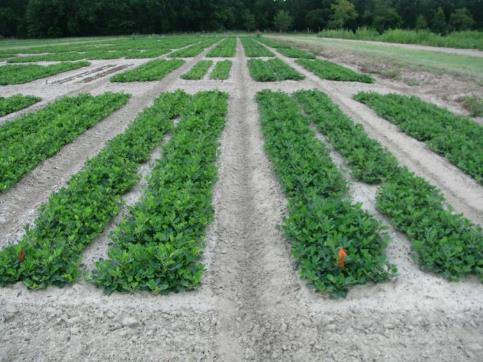 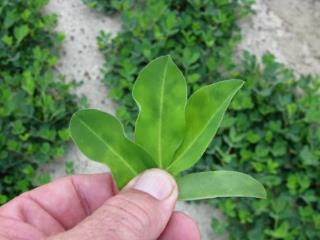 NTC
TREATED
June 25, 2010
GA-06G
Yellow Nutsedge Control with Cadre @ 4 oz/A + Agridex @ 1% v/v - 2019
May 31
9 DAT
June 3
12 DAT
June 12
21 DAT
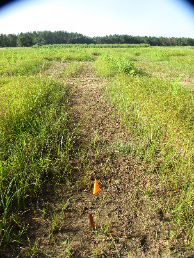 June 24
33 DAT
July 16
55 DAT
PE-17-19
Applied May 22
Cadre/Cotton
Cadre/Impose Rotational Restrictions
Cadre Carryover in CottonBrooks County, GA - 2000
674 lbs
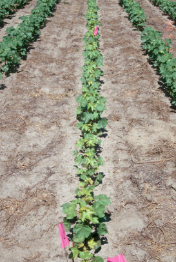 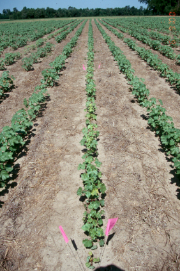 770 lbs
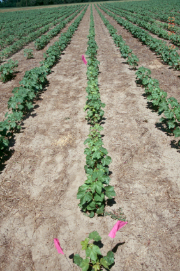 770 lbs
738 lbs/A
(lint yield)
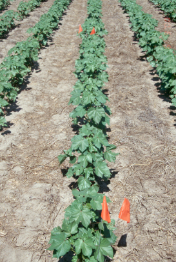 1540 lbs
1348 lbs
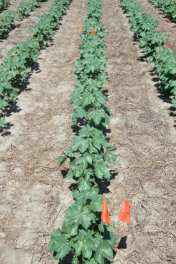 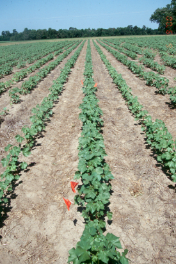 1220 lbs
1369 lbs/A
**46% yield loss
6/09/00
Brief History of Metolachlor
Synthesized by Ciba-Geigy in 1972
50/50% mixture of R + S isomers
Registered for corn in 1977
Registered for peanut in 1980 (February)
S-metolachlor registered for use in 1997 (Novartis)
12/88% mix of  R + S isomers
Patent expiration
EPA Reduced Risk Pesticide Program
Novartis stopped selling “old” metolachlor in 1999, phased out completely by 2001. 
Novartis + AstraZeneca became Syngenta in 2000 
Generic companies started producing “old” metolachlor in 2003 (i.e. 50/50 mix of R + S isomer).
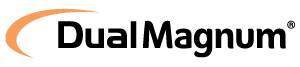 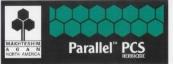 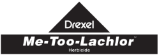 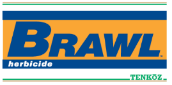 Valor/Dual High Moisture Tests – 2017-2019
11.315" OF TOTAL IRRIGATION/RAINFALL IN FIRST 30 DAYS AFTER  APPLICATION (2018)
Peanut Response to Valor + Dual Magnum - 2018
11.315" OF TOTAL IRRIGATION/RAINFALL IN FIRST 30 DAYS AFTER APPLICATION
Valor @ 3 oz/A + Dual Magnum @ 16 oz/A
PRE
NTC
PE-09-18
July 24
83 DAT
Valor/Dual Magnum High Moisture Results - 2018
No interactions between Valor and Dual Magnum

No effect on J-rooting

Valor and Dual reduced early season peanut biomass (stunting)

Valor @ 3 or 6 oz/A had no effect on yield

Dual Magnum reduced peanut yields under these weed-free and high moisture conditions.
16 oz/A = 4.2% loss
21 oz/A = 5.4% loss
42 oz/A = 10.8% loss
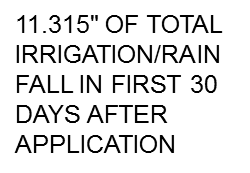 Valor/Dual Magnum High Moisture Results - 2019
No interactions between Valor and Dual Magnum

Valor had no effect on J-rooting.  Dual Magnum @ 42 oz/A increased J-rooting by 25%

Valor and Dual reduced early season peanut biomass (stunting)

Valor @ 3 or 6 oz/A had no effect on yield

Dual Magnum only reduced peanut yields @ 42 oz/A under these weed-free and high moisture conditions.
16 and 21 oz/A =  No yield loss
42 oz/A = 6.5% loss
8.3” rainfall/ irrigation
first 30 DAP
Peanut J-Rooting No Valor or Dual
PE-07-19
May 23
21 DAP
Late-Season MG problemsHarvest Aid (Aim or ET)
What do the top Georgia peanut growers do?2018 Georgia Peanut Achievement Club Winners
15 growers
6118 lb/A average yield
GA State Avg. =  4450 lb/A
100% - irrigated 
73% - bottom plow
93% - twin rows
Herbicides
60% - Sonalan
80% - Valor 
27% - Dual
80% - Cadre
53% - 2,4-DB
33% - Prowl
40% - Strongarm
Off-Target Dicamba/Peanuts
Dicamba/Peanuts – I (Stem Epinasty)
Dicamba/Peanuts – II (leaf strapping)
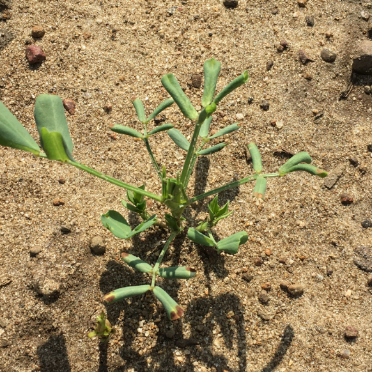 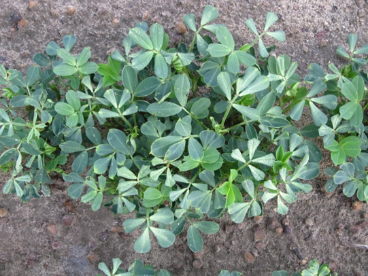 Dicamba/Peanuts – III (leaf roll)
Peanuts/Dicamba Summary
No tolerance is currently established

Peanut injury dependent upon rate and time of event

Drift rates or volatility rates (1/50thX and lower) will cause symptomology but should not reduce yields
grade/abnormal pods?

Pay attention!
Roundup P-Max + Xtendimax Effects on Peanut Grade - 2019
Averaged over 2 timings
LSD (0.10) = 1.49
CV = 2.05
Averaged over 2 timings
LSD (0.10) = 0.56
CV = 21.76
PE-06-19
TSMK = $4.784/pt
Roundup P-Max + Xtendimax Effects on Peanut Pods - 2019
PE-06-19
LSD (0.10) = 1.6
CV = 33.65
(Averaged over 2 timings)
1/50th
Pay Attention to Detail!
Non-Selective Applicators(Last Resort)
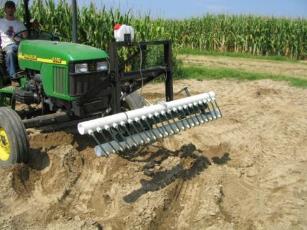 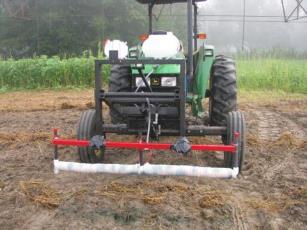 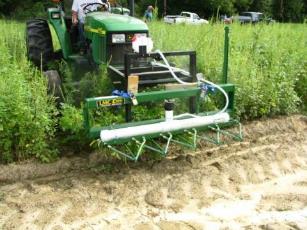 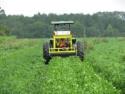 Our First Attempt in a Real Field Tift County, August 2010 (3 DAT)
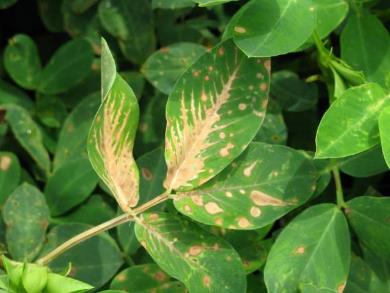 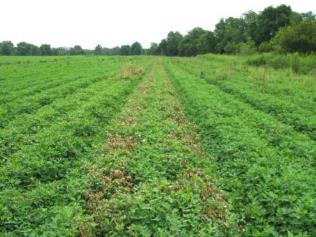 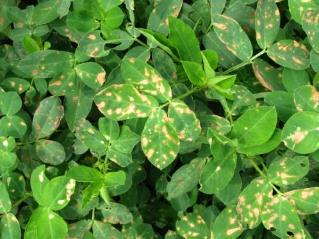 Potential Problems
No gauge wheel
Hydraulic lift problem
No check valve on pump
Roller Speed
Tall peanut variety (GA-02C)
Dumb A** Scientist
Part science and part art!
Weed WiperRandolph County – August 20, 2018
Treated 8/8/18
Tank-MixturesThe Impossible Dream
12 POST herbicides
20 fungicides
16 insecticides
B or Mn
NIS or COC
7 am, 12 pm, 5 pm, 10 pm
~62,000 possible combinations
4 reps = 248,000 plots
I do ~2640 plots/year
Thus, it would take me 94 years if I dropped everything else
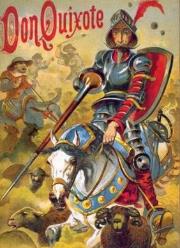 The Tank-Mixes Blues!
Reflex
Zidua
B-Moly
Glyphosate
Brandt Smart Trio
(N + S + B + Mn + Zn)
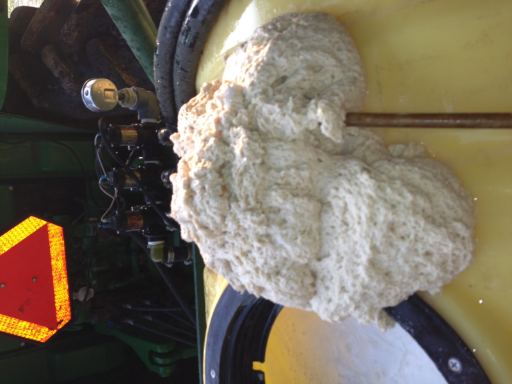 *Always pre-slurry dry formulations
in water before adding to tank!!!
Headline + Cadre + Strongarm + 2,4-DB + Dyne-Amic
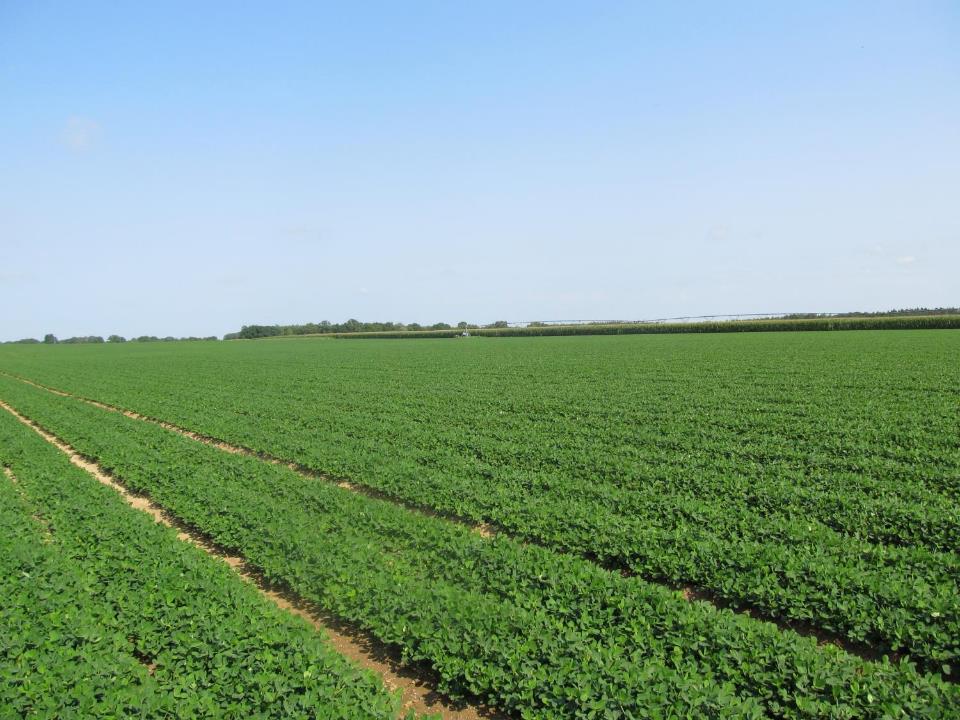 Peanut weed control is not impossible!
- Do your homework!
- Start clean, twin rows, residuals, timely POST’s
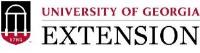 Questions/Comments
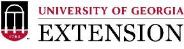